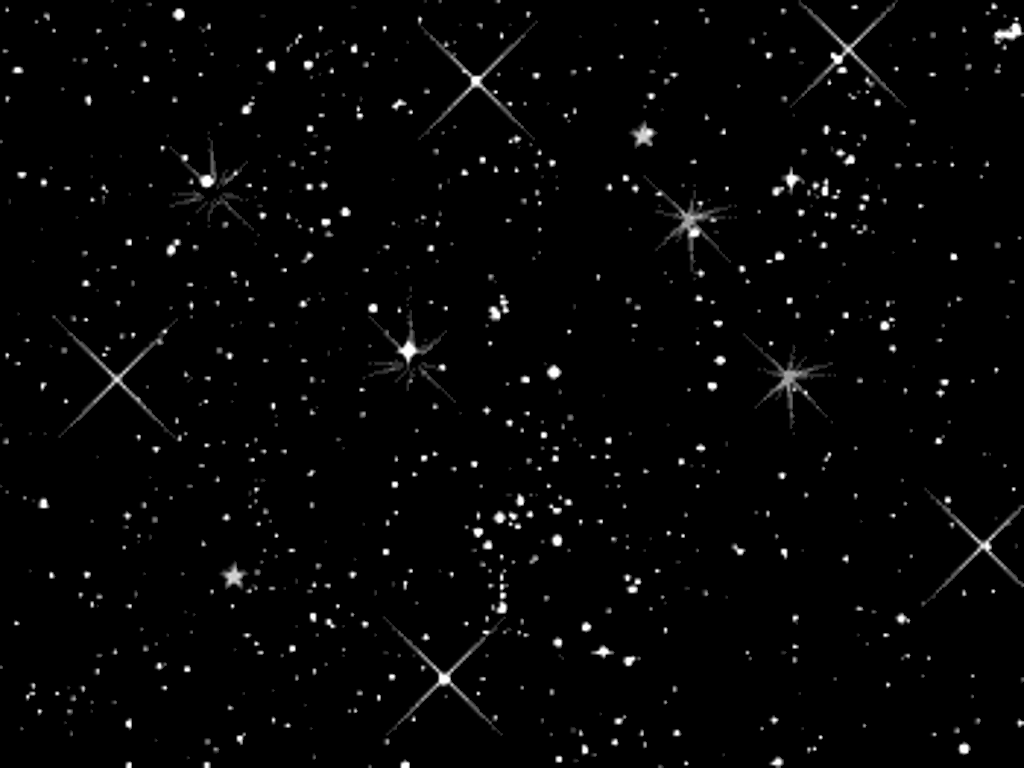 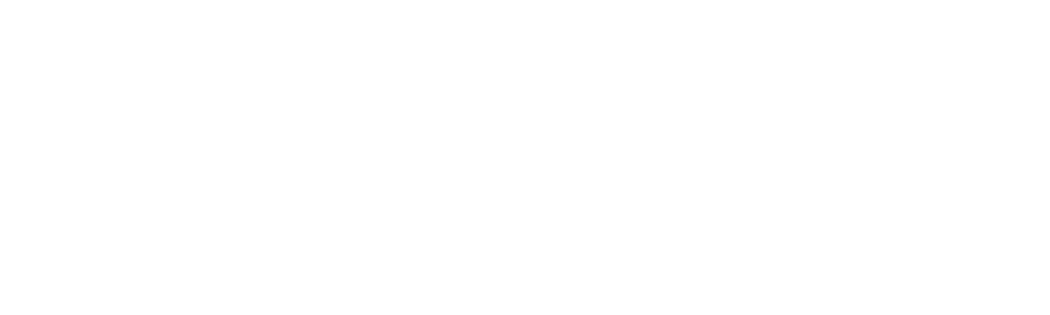 (читается в обратном порядке): Морковь Кажется Жирафу Фруктом, А  Бегемоту Овощем.
голубой оттенок.
Класс O
Дзета Ζ- Корма
Лямбда λ -Ориона, 
Ксиξ- Персея.
Класс В
Спика
 (в созвездии Дева)
голубовато-белый цвет.
Процион -
Малый Пёс
Арктур 
Волопас
Солнце
Бетельгейзе 
Орион.
Вега и Сириус
ярко-красный,
ярко-жёлтый.
Белый
жёлто-белый
оранжевый
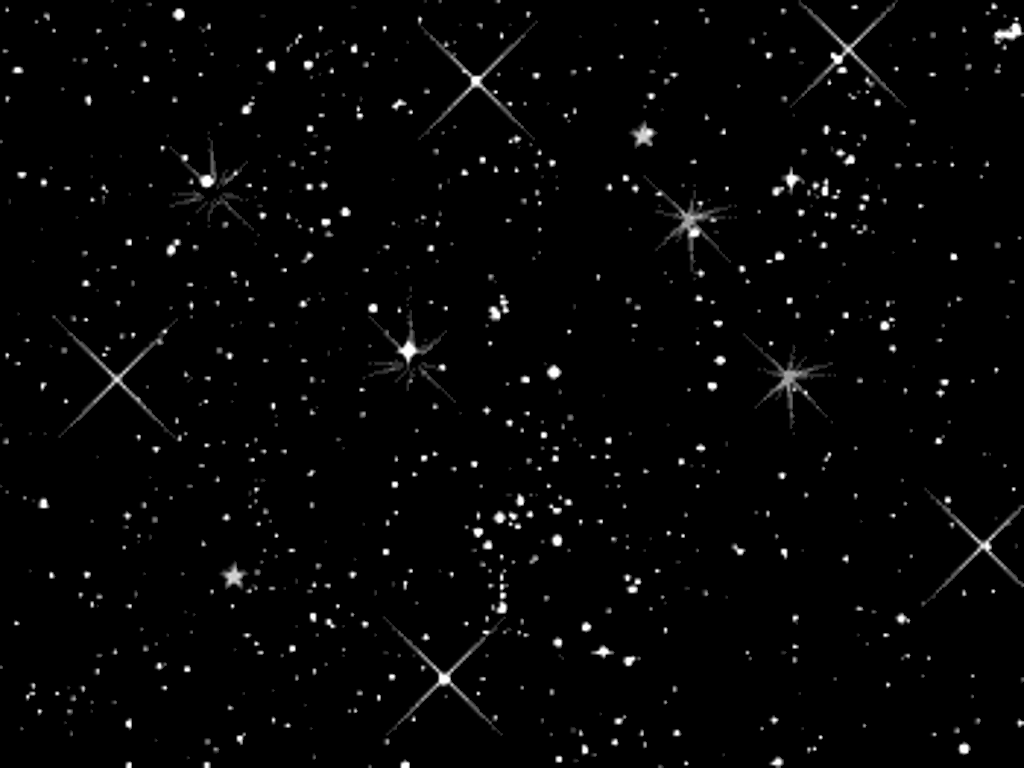 Виды звезд
1995
Красные гиганты
Коричневые карлики
Белые карлики
Красные сверхгиганты
Энергия-ядерные 
Реакции-мало на 
излучение
Гелиевая вспышка-
 «загораются» углерод 
и кислород
огромная светимость 
низкая температура
Переменные звёзды
Пульсирующие
Вращающиеся
Затменно-двойные системы
Оптические переменные двойные системы с жёстким рентгеновским излучением
Катаклизмические 
(взрывные и новоподобные)
Новые типы переменных
Характеристики звезд
светимость (полное количество энергии, излучаемое звездой в единицу времени (L),
температура поверхности,
масса,
радиус.
Светимость
(L) чаще выражается в единицах светимости Солнца (4x эрг/с)
"абсолютная величина"
"видимая звёздная величина",
истинная величина
оценка размера звёзд,
расстояние
цвет
Температура
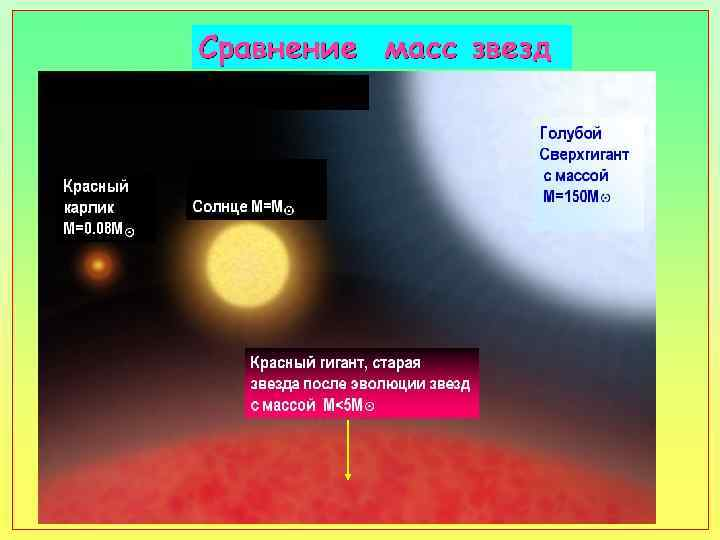 Масса
очень приближенно, обратно пропорциональна квадрату массы (функция Солпитера):

F(M) ~ M-7/3.
Радиус
Радиус
можно вычислить по формуле:

L=4pR2sT4ef ( Стефана-Больцмана)
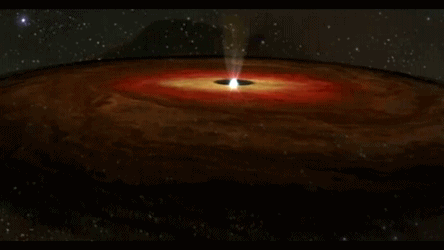 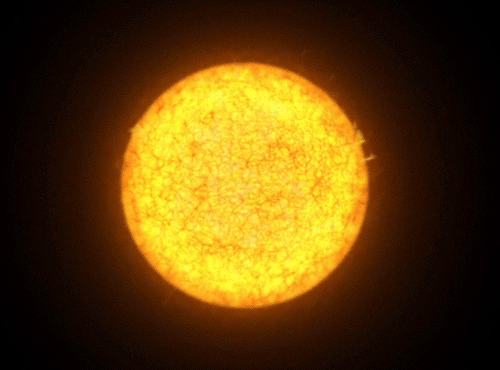 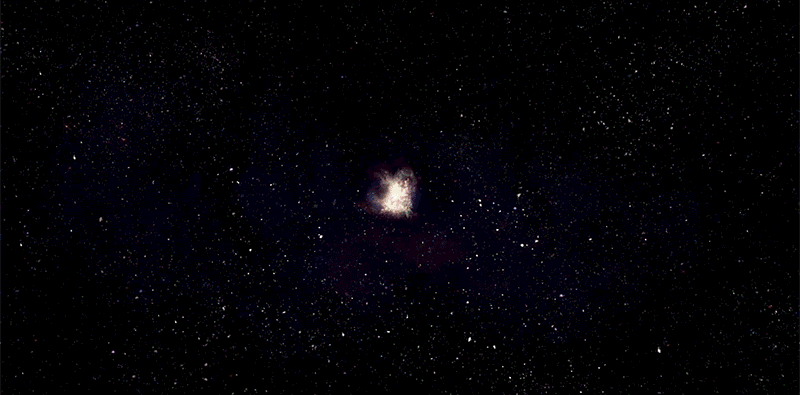 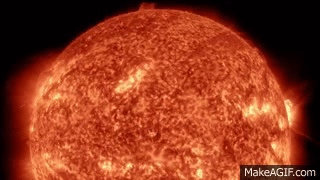 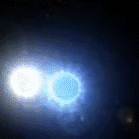 Двойная звезда
Звезда-гигант.
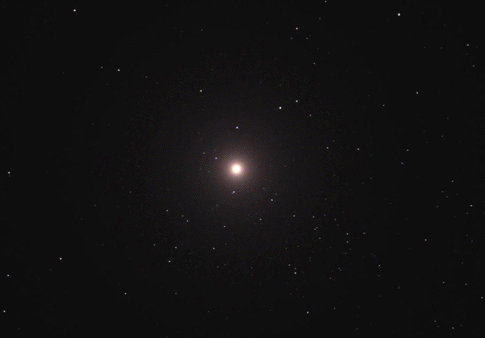 взрыв #сверхновая_звезда.
Рождение звезды
цефеиды-переменные звезды
ЗВЕЗДА РАСШИРЯЕТСЯ.
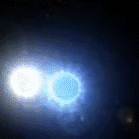